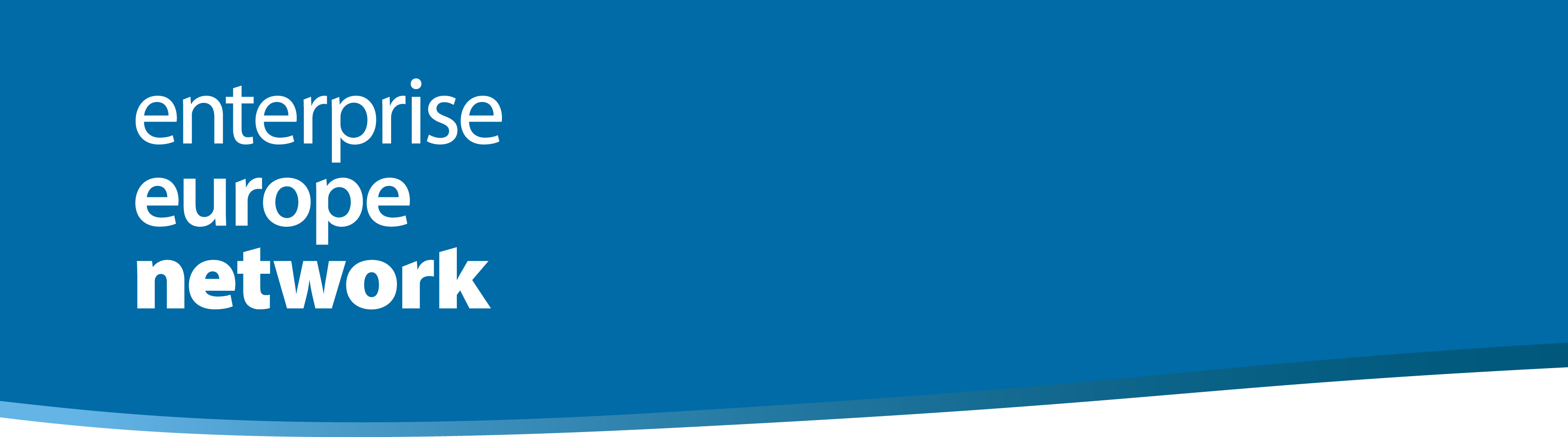 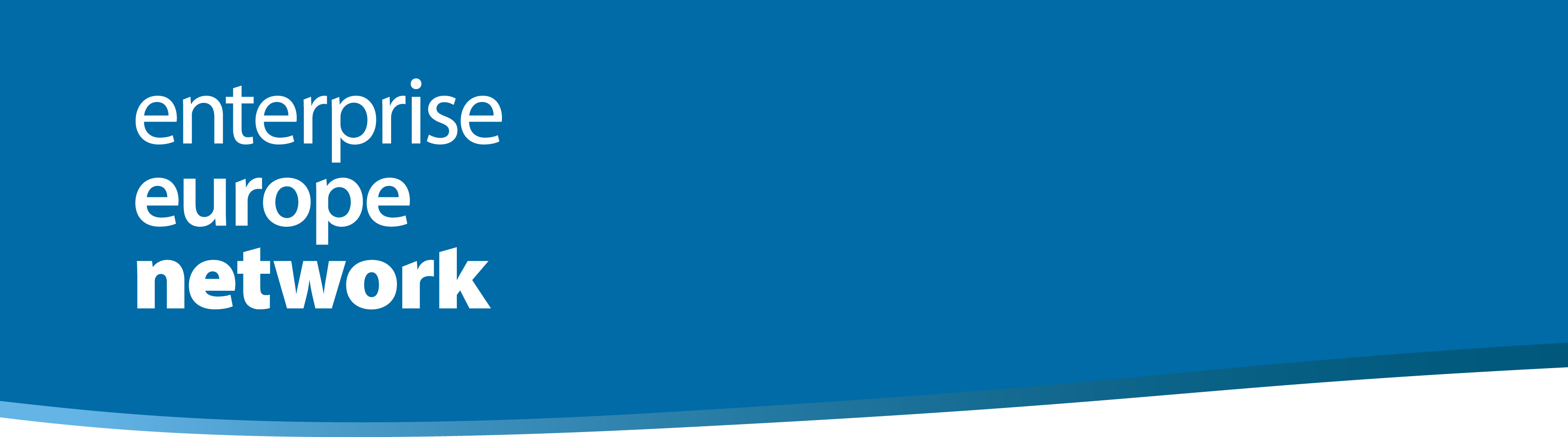 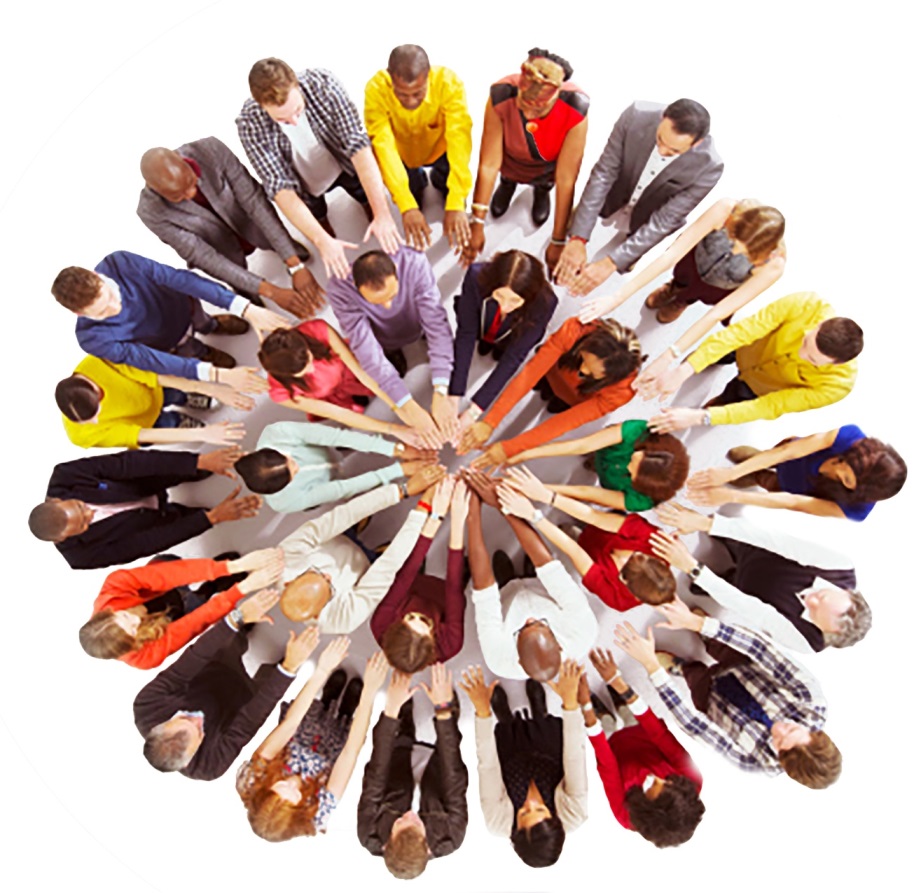 22/6/2023 EEN Oviedo
Mobility – 
Transport - Automotive 
Sector Group meeting
Main figures of the automotive – transport and mobility sector
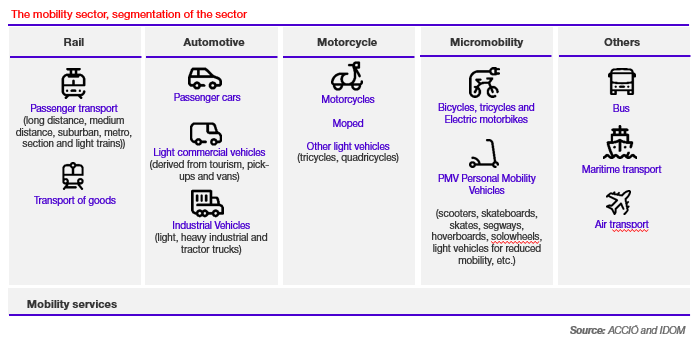 Automotive, Transport and Mobility Sector Group
Chair of the ATM SG: Riánsares López
Co-chair of the ATM SG: ?
Number of participants: 80
Active members: 33
Countries represented: 17 (26)
Sector Group Meetings 2023
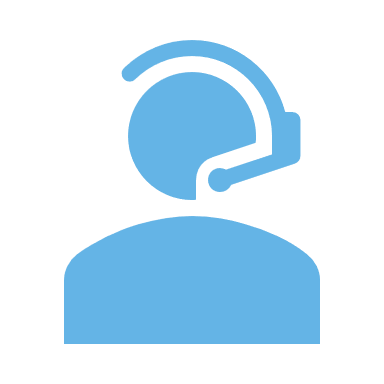 Online meetings
Annual Work Plan 2023
Objective 
Increase synergies among the clients of our regions to increase partnerships agreements
Proposed Annual Work Plan 2023
Signature of a MOU with the GREENET PLATFORM which is the NCP
EIT URBAN MOBILITY /RAW MATERIALS /INNOENERGY
Industrial alliances
PACK4Skills
HORIZON RESULTS PLATFORM (HRP) Pilot
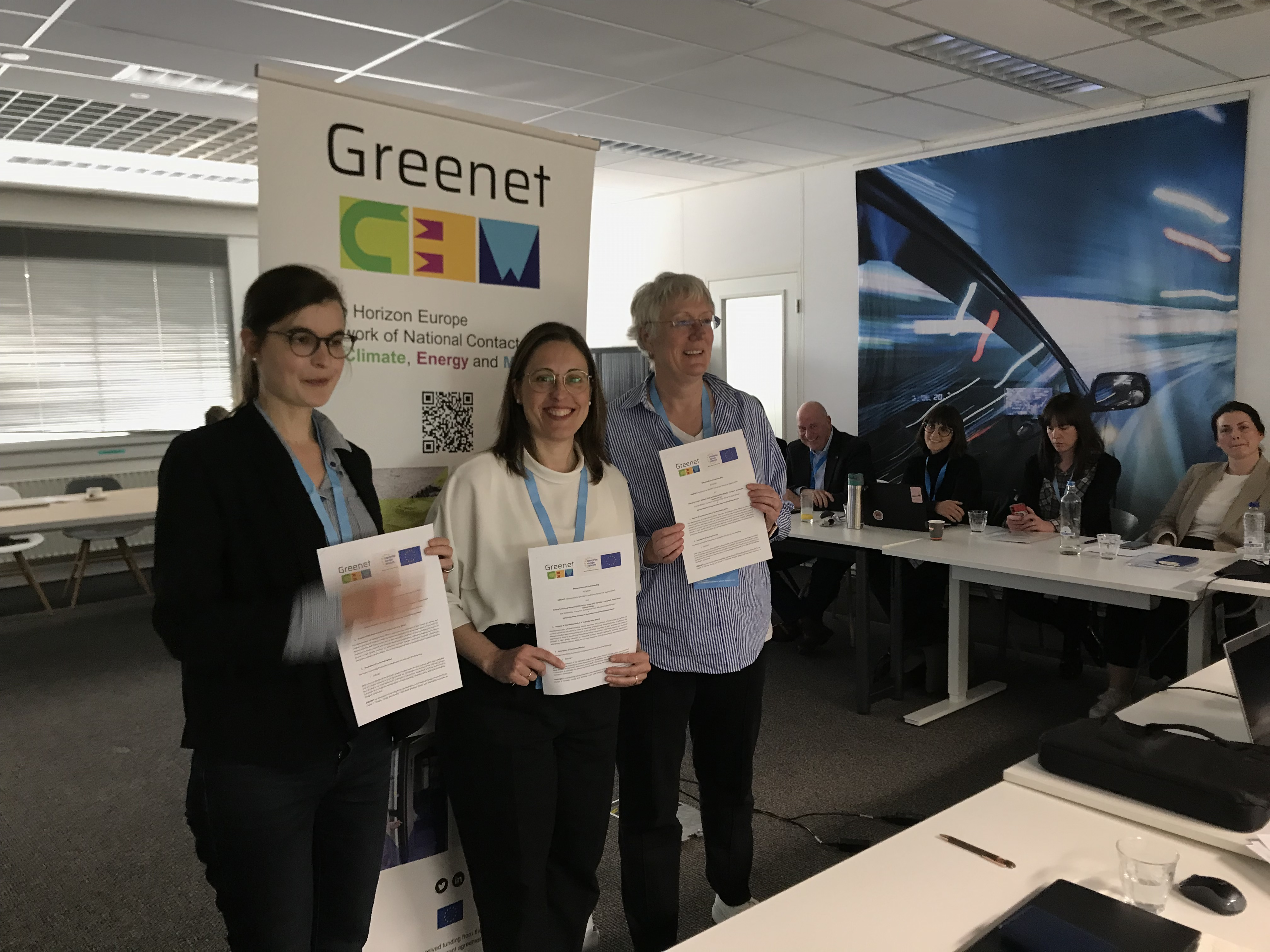 [Speaker Notes: European Battery Alliance (EBA)
European Raw materials alliance (ERMA)
Alliance on Processors and Semiconductors Technologies https://digital-strategy.ec.europa.eu/en/policies/alliance-processors-and-semiconductor-technologies 
Alliance for Industrial DATA, Edge and Cloud]
Thank you!
Follow us 
@EEN_EU 
#EENCanHelp
Follow us at